Jarný kvet
Vypracovala : Mgr. Mihaliková Anna 
Spojená škola Ul. J. Kollára 3 Nové Mesto nad Váhom
Použijeme PL z datakabinetu-jarný kvet.
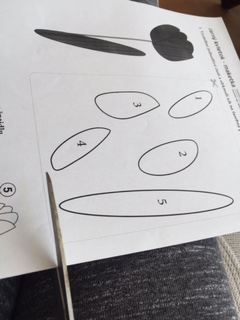 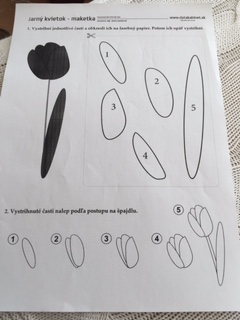 Vystrihneme šablóny
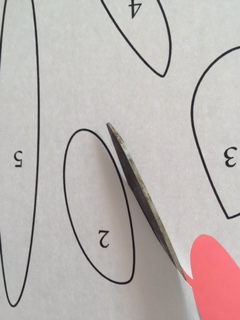 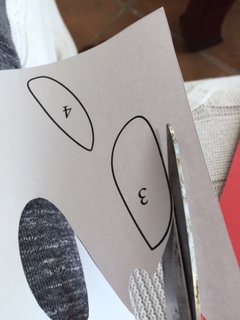 Šablóny si postupne uložíme na červený farebný papier
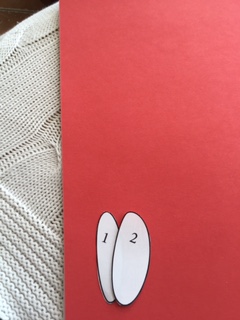 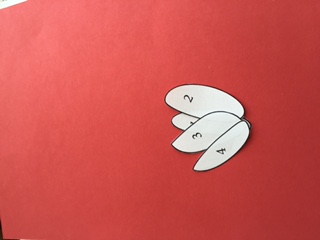 Vystrihneme šablónu listu.
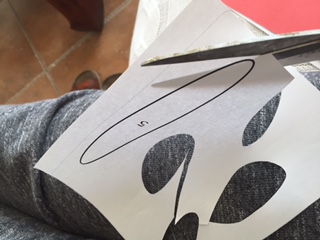 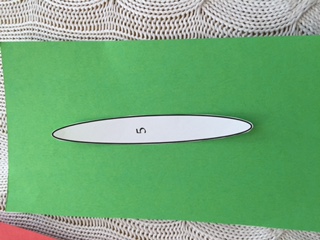 Najprv obkreslíme lupienky kvetov na červený papier
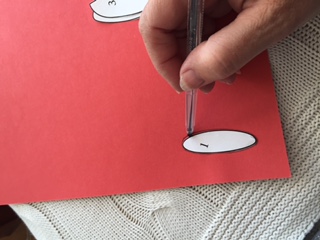 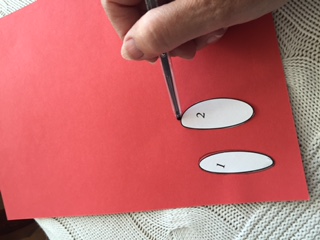 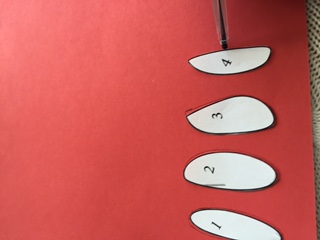 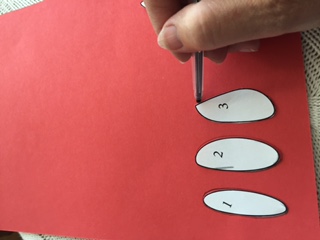 Vystrihneme lupienky a stonku
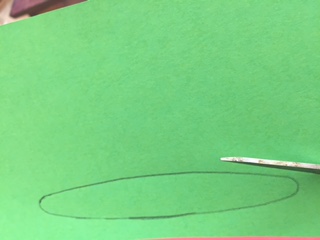 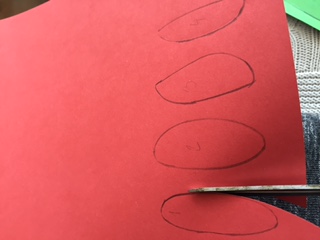 Lupienky poskladáme do tvaru kvetu
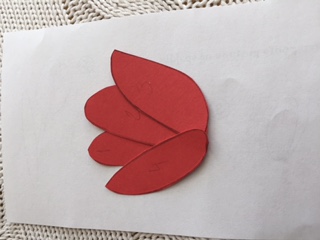 Postupne prilepujeme po jednom lupienku, namaľujeme špajlu zelenou fixou.
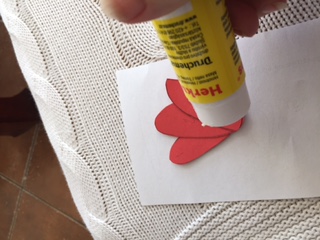 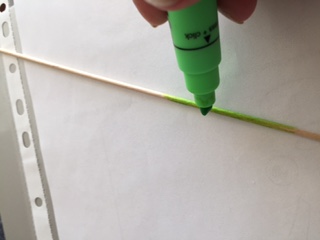 Kvet je hotový, prilepíme ho ku špajle.
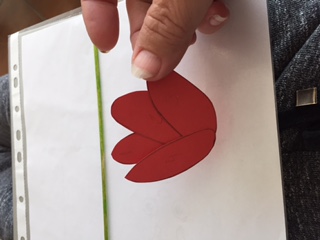 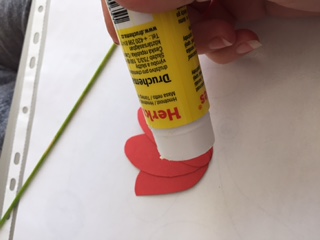 Nakoniec prilepíme list kvetu a celý jarný kvietok je hotový.
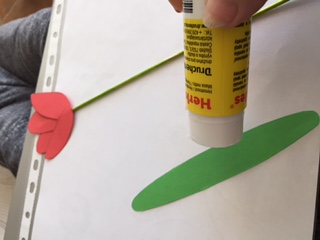 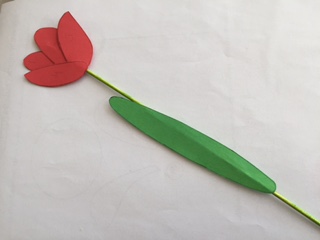 Prácu využijeme na hodinách Výtvarnej výchovy a  Pracovného vyučovania.
Prispejeme k rozvoju jemnej motoriky a grafomotoriky.

Ďakujem za pozornosť!!